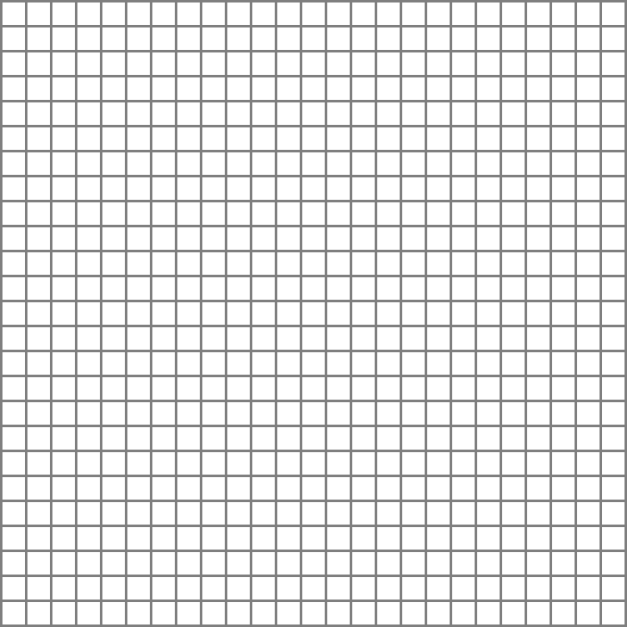 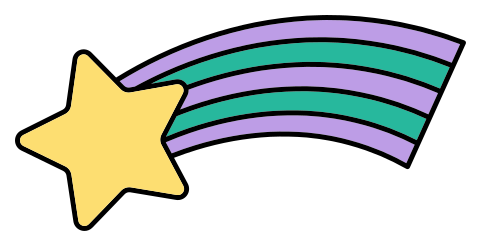 CHÀO MỪNG 
CÁC EM ĐẾN VỚI TIẾT HỌC
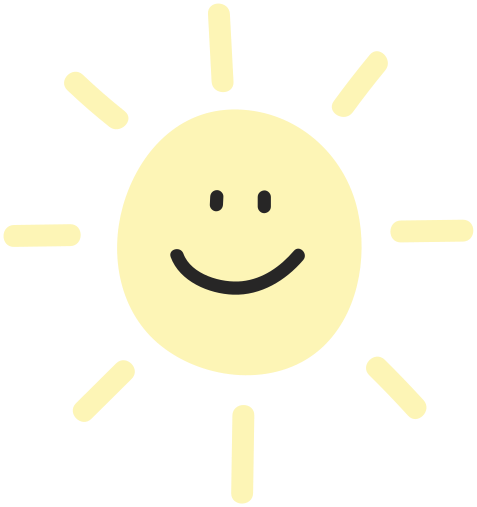 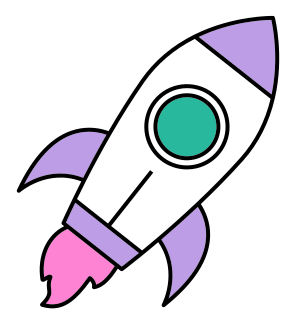 Giáo viên:
KHỞI ĐỘNG
Cùng lắng nghe bài hát Tình ta biển bạc đồng xanh - Hoàng Sông Hương và nêu cảm nhận của em về bức tranh thiên nhiên qua bài hát.
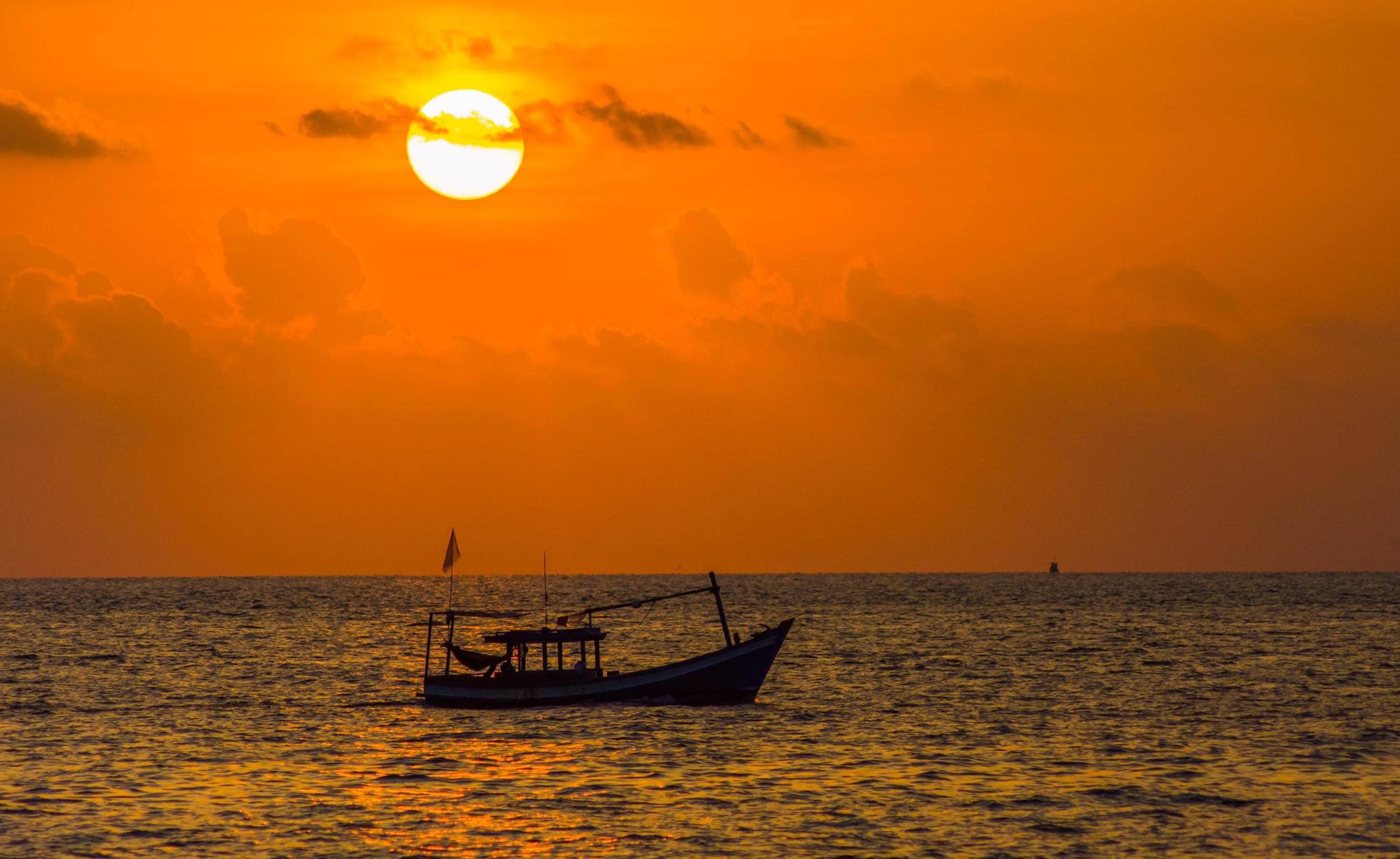 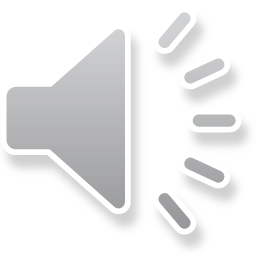 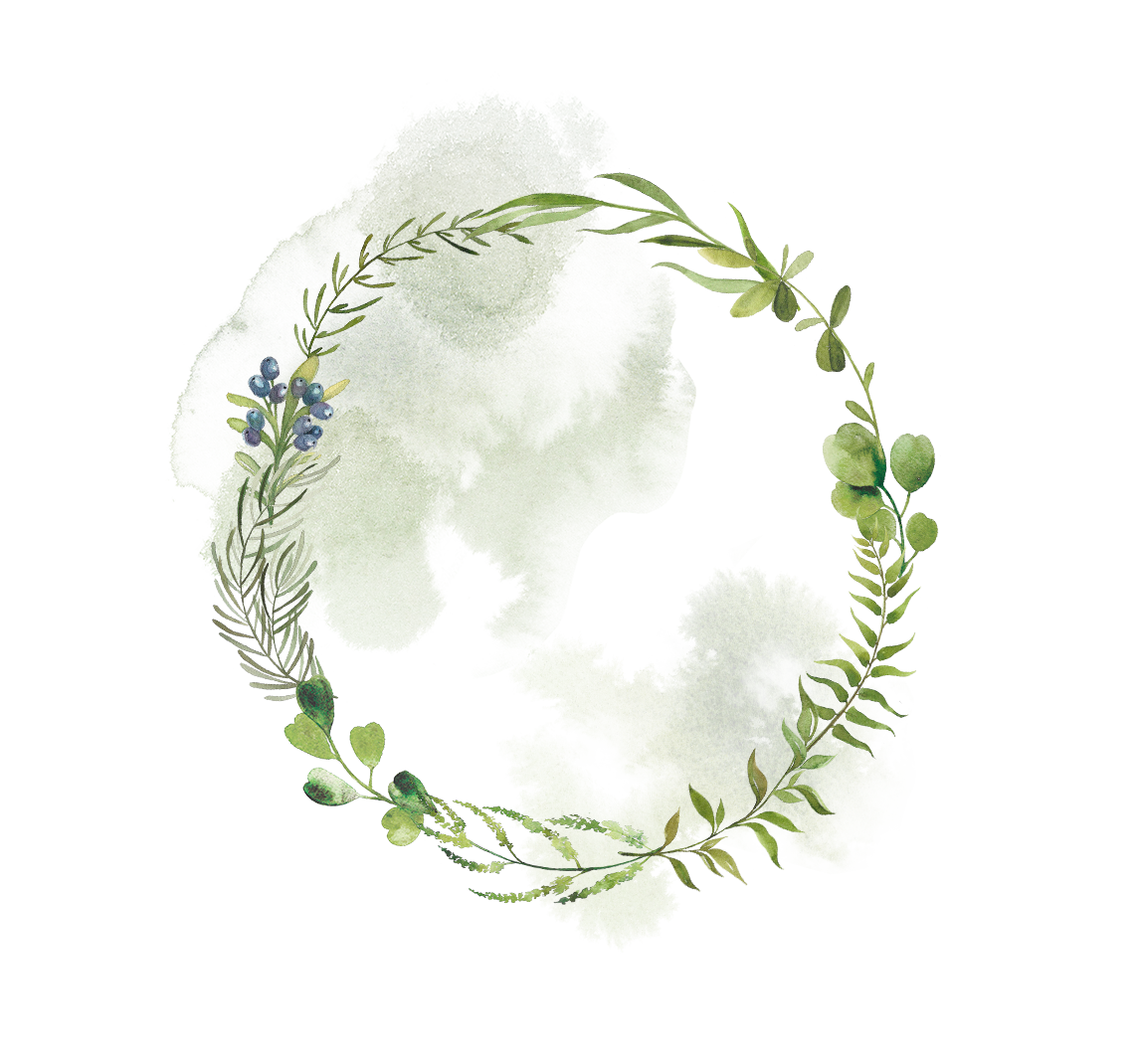 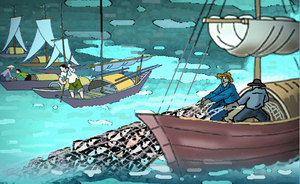 Tiết
ĐOÀN  THUYỀN ĐÁNH CÁ
__Huy Cận__
NỘI DUNG BÀI HỌC
I. Tìm hiểu  chung
I. TÌM HIỂU CHUNG
Em hãy trình bày đôi nét về nhà thơ Huy Cận. Bài thơ Đoàn thuyền đánh cá ra đời trong hoàn cảnh nào?
1. Tác giả
Huy Cận (1919-2005), tên đầy đủ Cù Huy Cận, quê ở Hà Tĩnh. Nhà thơ nổi tiếng trong phong trào thơ mới (1932-1945).
Tham gia CM, giữ nhiều trọng trách, nhà thơ tiêu biểu cho thơ ca hiện đại VN.
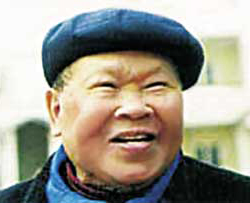 Huy Cận (1919- 2005)
I. TÌM HIỂU CHUNG
1. Tác giả
I. TÌM HIỂU CHUNG
2. Tác phẩm
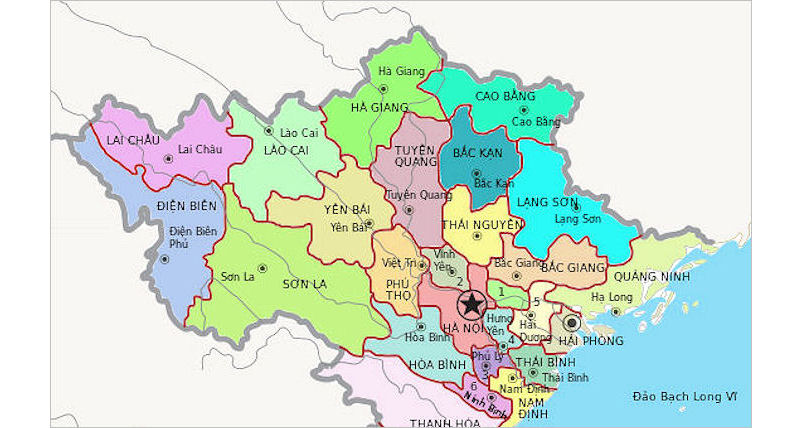 Bài thơ Đoàn thuyền đánh cá sáng tác giữa 1958 trong chuyến đi thực tế dài ngày ở  Quảng Ninh.
Bài thơ nằm trong tập "Trời mỗi ngày lại sáng" (1958), kết quả của chuyến đi thực tế dài ngày ở vùng mỏ Quảng Ninh.
Quảng Ninh
ĐOÀN THUYỀN ĐÁNH CÁ
Cá nhụ cá chim cùng cá đé,
Cá song lấp lánh đuốc đen hồng, 
Cái đuôi em quẫy trăng vàng chóe, 
Đêm thở: sao lùa nước Hạ Long. 

Ta hát bài ca gọi cá vào, 
Gõ thuyền đã có nhịp trăng cao. 
Biển cho ta cá như lòng mẹ
Nuôi lớn đời ta tự buổi nào. 
 
Sao mờ kéo lưới kịp trời sáng, 
Ta kéo xoăn tay chùm cá nặng
Vẩy bạc đuôi vàng lóe rạng đông, 
Lưới xếp buồm lên đón nắng hồng. 
 
Câu hát căng buồm với gió khơi, 
Đoàn thuyền chạy đua cùng mặt trời. 
Mặt trời đội biển nhô màu mới, 
Mắt cá huy hoàng muôn dặm phơi. 
                      (Hồng Gai, 4-10-1958)
Mặt trời xuống biển như hòn lửa
Sóng đã cài then, đêm sập cửa
Đoàn thuyền đánh cá lại ra khơi, 
Câu hát căng buồm cùng gió khơi.
 
Hát rằng: cá bạc biển Đông lặng, 
Cá thu biển Đông như đoàn thoi 
Đêm ngày dệt biển muôn luồng sáng.
Đến dệt lưới ta, đoàn cá ơi!
 
Thuyền ta lái gió với buồm trăng 
Lướt giữa mây cao với biển bằng, 
Ra đậu dặm xa dò bụng biển, 
Dàn đan thế trận lưới vây giăng.
I. TÌM HIỂU CHUNG
THẢO LUẬN CẶP ĐÔI

Nhan đề bài thơ có ý nghĩa gì?
Ý NGHĨA NHAN ĐỀ
I. TÌM HIỂU CHUNG
2. Tác phẩm
BỐ CỤC
Khổ cuối: 
    Cảnh đoàn thuyền 
đánh cá trở về.
Hai khổ đầu:
 Cảnh đoàn thuyền ra khơi.
02
01
03
Bốn khổ tiếp: 
Cảnh đánh cá
 trên biển.
Trong bài thơ, nhà thơ đã nhắc đến tên các loài cá nào? Vận dụng kiến thức của bộ môn sinh học, hãy nêu rõ đặc điểm của các loài cá ?
CHÚ THÍCH
Đặc điểm
Từ ngữ
Hình ảnh
Loài cá cùng họ với cá thu, thân và má có vảy nhỏ, màu trắng nhạt.
Cá bạc
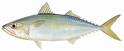 Loài cá biển sống ở tầng mặt nước, thân dẹt hình thoi.
Cá thu
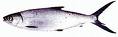 Cá chim
Loài cá mình dẹt, vây lớn.
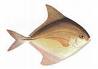 Sống ở gần bờ, thân dày và dài, có nhiều vạch dọc thân hoặc các chấm màu đen và hồng
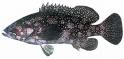 Cá song
Cá nhụ
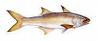 Thân dài, hơi dẹt
Còn gọi là cá bẹ, cùng họ với cá trích nhưng lớn hơn.
Cá đé
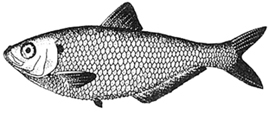 II. TÌM HIỂU CHI TIẾT
Đêm trăng
theo trình tự thời gian
Hoàng hôn
Bình minh
Thiên nhiên
Ra khơi
theo chuyến hành trình trên biển
Trở về
Con người
Đánh bắt cá
Cảnh biển được miêu tả vào thời điểm nào? Phân tích nghệ thuât của hai dòng thơ đầu.
II. TÌM HIỂU CHI TIẾT
Hoàng hôn trên biển và đoàn thuyền ra khơi đánh cá
a. Cảnh thiên nhiên: khổ 1
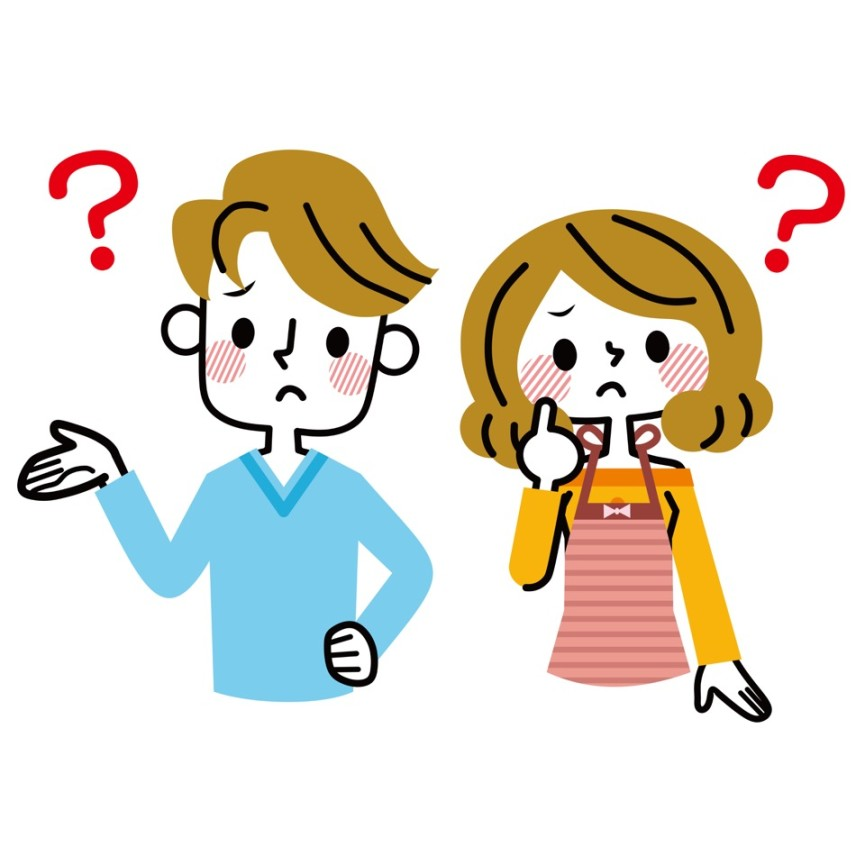 Mặt trời xuống biển như hòn lửa
Sóng đã cài then đêm sập cửa
 Đoàn thuyền đánh cá lại ra khơi
Câu hát căng buồm cùng gió khơi
*Thời gian: buổi chiều” hoàng hôn.”
* Nghệ thuật:
- Điểm nhìn: từ con thuyền
- NT so sánh: Mặt trời…như hòn lủa→ hình ảnh tả thực, mặt trời xuống biển khép lại một ngày
+ Gợi quang cảnh kì vĩ tráng lệ.
+ Gợi bước đi của thời gian không chết mà vận động theo hành trình của đoàn thuyền.
II. TÌM HIỂU CHI TIẾT
Hoàng hôn trên biển và đoàn thuyền ra khơi đánh cá
Nhân hóa:
+ Sóng - cài then →Tả những con sóng xô bờ như chiếc then cửa vũ trụ
→ sau 1 ngày vũ trụ đi vào nghỉ ngơi, thư giãn.
+ Đêm-  sập cửa 
→ Tác dụng NT nhân hóa: gợi cảm giác gần giũ , thân thương, vũ trụ được hình dung như ngôi nhà lớn của người
↔ Huy Cận yêu thiên nhiên và yêu mến cuộc đời.
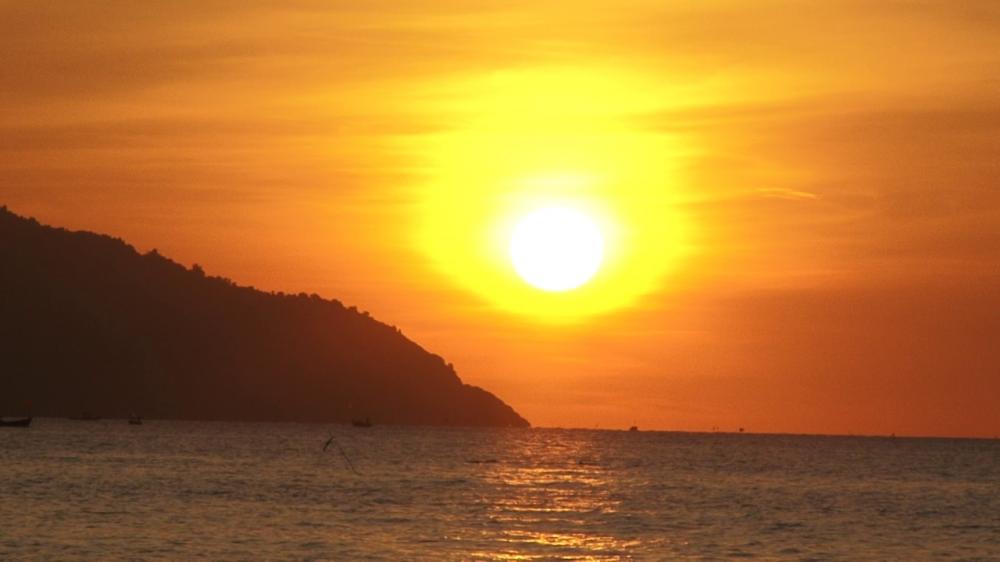 Hoàng hôn trên biển và đoàn thuyền ra khơi đánh cá
b. Cảnh đoàn thuyền ra khơi
SUY NGHĨ VÀ TRẢ LỜI:

Trong câu thơ miêu tả cảnh đoàn thuyền đánh cá ra khơi, từ «lại» có ý nghĩa gì?
Câu thơ “câu hát căng buồm...”sử dụng nghệ thuật gì? Nó cho thấy tinh thần gì của người lao động?
Đoàn thuyền đánh cá lại ra khơi, Câu hát căng buồm cùng gió khơi.
Hoàng hôn trên biển và đoàn thuyền ra khơi đánh cá
b. Cảnh đoàn thuyền ra khơi
* Hình ảnh con người xuất hiện:
Tạo điểm nhấn cho câu thơ.
Phụ từ: “Lại”
Gợi tư thế chủ động của con người→ Công việc ra khơi vẫn lặp đi lặp lại hằng ngày.
+ Miêu tả hành động đối lập giữa vũ trụ và con người
Hoàng hôn trên biển và đoàn thuyền ra khơi đánh cá
b. Cảnh đoàn thuyền ra khơi
Câu hát căng buồm cùng gió khơi
“Cánh buồm ” no gió còn tượng trưng cho khí thế phơi phới đi lên của công cuộc xây dựng đất nước.
Cụ thể hóa niềm vui, sự hào hứng, hăm hở của người lao động
Cách nói độc đáo:  tưởng như tiếng hát  hòa cùng gió mạnh thổi căng buồm, đẩy con thuyền rẽ sóng.
 Đoàn thuyền ra khơi trong tâm trạng phấn chấn  náo nức của người lao động → sức mạnh của con người và sức mạnh của thiên nhiên đã đẩy con thuyền ra khơi.
Hoàng hôn trên biển và đoàn thuyền ra khơi đánh cá
Ngư chài đã hát gì? Chỉ ra  biện pháp nghệ thuật được tác giả sử dụng trong đoạn thơ, qua đó tác giả  muốn ca ngợi gì ?
c. Câu hát của người lao động
Hát .. Biển đông lặng: Gợi lên niềm vui, mong ước về một chuyến đi bình yên, trời yên biển lặng

Nghệ thuật  
Liệt kê: Cá bạc, cá thu
So sánh : Cá = đoàn thoi

Nhân hóa: dệt biển,
dệt lưới…
Hát rằng: cá bạc biển đông lặng, 
Cá thu  biển Đông như đoàn thoi 
Đêm ngày dệt biển muôn luồng sáng.
Đến dệt lưới ta, đoàn cá ơi!
Tự hào về sự giàu có của biển cả.
- Gợi không khí hăng say của người lao động
 Gợi hình ảnh đàn cá dệt tấm lưới giữa biển đêm
 Gợi vệt nước lấp lánh  khi đàn cá bơi lội giữa ánh trăng
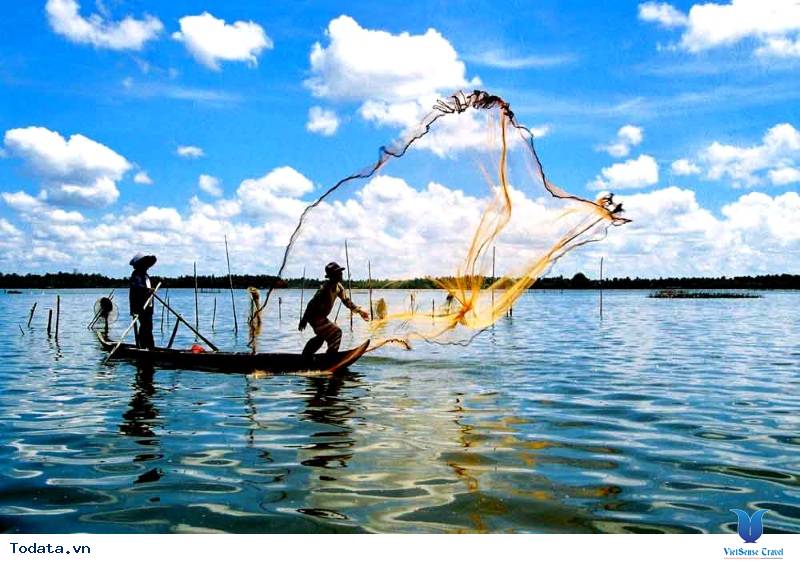 Khổ thơ gợi lên bức tranh lao động đặc sắc và tráng lệ, bức tranh như thâu  tóm được cả không gian vũ trụ,nâng con người lên tầm vóc vũ trụ.
2. Cảnh đoàn thuyền đánh cá trên biển: khổ 3,4,5,6
a. Hình ảnh đoàn thuyền đánh cá ra khơi: khổ 3
 Đoàn thuyền được tái hiện trên nền của thiên nhiên  bao la rộng lớn.
Nghệ thuật: 
- Cảm hứng lãng mạn + cảm hứng nhân sinh vũ trụ
- Động từ: lái, lướt, dò, dàn.
- Khoa trương phóng đại qua hình ảnh “lái gió với buồm trăng
→ Đoàn thuyền  vốn nhỏ bé nay đã trở thành kì vĩ ,khổng lồ hòa nhập với không gian bao la của vũ trụ→ con thuyền  như con người đang làm chủ không gian
a. Hình ảnh đoàn thuyền đánh cá ra khơi: khổ 3
Khổ thơ gợi lên bức tranh lao động đặc sắc và tráng lệ, bức tranh như thâu  tóm được cả không gian vũ trụ,nâng con người lên tầm vóc vũ trụ.
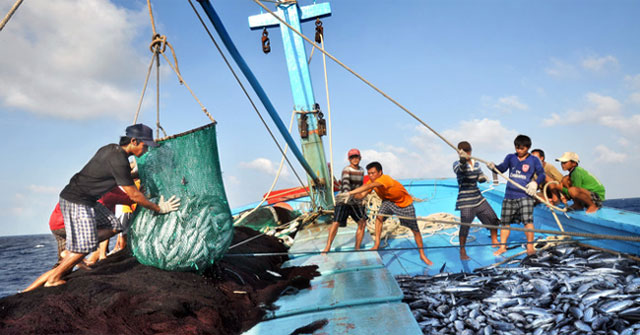 Hai khổ thơ đã sử dụng những biện pháp nghệ thuật nào?Tác dụng
b. Sự giàu có của biển khơi: khổ 4,5
Cá nhụ cá chim cùng cá đé …………………………..Đêm thở sao lùa nước Hạ Long
tác giả miêu thả sự phong phú giàu có của biển quê hương.
Liệt kê: cá nhụ, cá đé, cá song
tả thực loại cá song thân dài, vảy có chấm nhỏ mà đen hồng → gợi về đoàn cá song  như cây đuốc lấp lánh dưới trăng đêm
H/ả ẩn dụ, so sánh: “cá song lấp lánh đuốc đen hồng”
- Miêu tả động tác quẫy một chú cá dưới trăng
- Gợi đêm trăng đẹp , huyền ảo đầy mặt biển
→ cá quẫy  nước như  quẫy trên trăng
Nhân hóa: “Cái đuôi em quẫy”
Ẩn dụ và nhân hóa: đêm thở - sao lùa
biển như mang linh hồn của con người như sinh thể cuộn trào sức sống.
b. Sự giàu có của biển khơi: khổ 4,5
Niềm vui háo hức người dân chài cất cao tiếng hát: khổ 5
                          Ta hát bài ca gọi vào 
                          …………………………
                          Nuôi lớn đời ta tự thủa nào
Nghệ thuật: 
- Bút pháp lãng mạn
- Lần thứ ba tiếng hát ngân vang 
- Hình ảnh so sánh biển “như lòng mẹ”: Biển không chỉ đẹp rực rỡ, giàu có, mà còn rất huyền bí ân tình như người mẹ: ca ngợi và biết ơn biển.
→ Câu thơ thể hiện thái độ trân trọng đới vơi biển khơi và lòng biết ơn của người dân chài với biển. Biển như nguồn sữa khổng lồ đã  nuôi dưỡng con người tự bao đời
c. Khung cảnh lao động hăng say trên biển: khổ 6
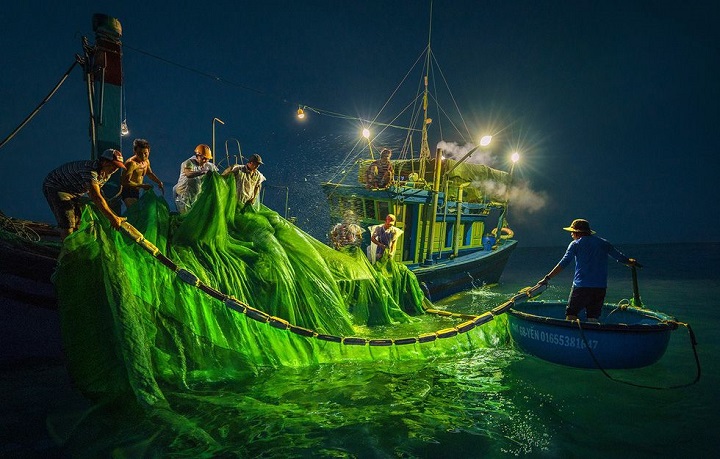 THẢO LUẬN CẶP ĐÔI:
? Cách đánh bắt cá của người dân có gì đặc biệt?
? Em hiểu 2 câu thơ “ Ta kéo xoăn tay chùm cá nặng... rạng đông”  như thế nào?
? Em có nhận xét gì về cảnh kéo lưới của những người đánh cá?
Sao mờ kéo lưới kịp trời sángTa kéo xoăn tay chùm cá nặngVẩy bạc đuôi vàng lóe rạng đôngLưới xếp buồm lên đón nắng hồng
c. Khung cảnh lao động hăng say trên biển: khổ 6
Thời gian: gần sáng.
Công việc:  “ Kéo xoăn tay”, “ xếp lưới”→từ ngữ tượng hình:  miêu tả cụ thể công việc của những người ngư dân
-  Hình ảnh ẩn dụ: “ Ta kéo xoăn tay chùm cá nặng xoăn tay” → nét tạo hình gân guốc, chắc khỏe, vẻ đẹp khỏe khoắn của người dân chài dân chài
- Hình ảnh ẩn dụ: “ chùm cá nặng”: thành quả lao động
- Hình ảnh liệt kê:  Vảy bạc, đuôi vàng lóe rạng đông: giàu có của biển cả quê hương; màu đuôi cá dưới ánh nắng rạng đông. ->bút pháp sử dụng màu sắc đại tài của Huy Cận
=>Bức tranh thiên hùng vĩ , sự giàu có hào phóng của biển đông, khắc họa thành công của người lao động,lớn lao , phi thường.
3. Cảnh đoàn thuyền đánh cá trở về: khổ 7 ( khổ cuối)
THẢO LUẬN NHÓM
? Cảnh đoàn thuyền trở về được miêu tả  trong khung cảnh ra sao?
? Ở khổ thơ cuối tác giả đã lặp lại những hình ảnh và câu thơ nào?    
? Dụng ý của tác giả khi sử dụng các hình ảnh đó?
? Hình ảnh mặt trời ở khổ thơ cuối có gì khác so với khổ thơ đầu?
? Hai câu thơ “ Câu hát căng buồm cùng gió khơi & Đoàn thuyền chạy đua cùng mặt trời” thể hiện điều gì về những người lao động trên biển?
? Cả bài thơ  được coi là khúc ca, đây là khúc ca gì?
Câu hát căng buồm với gió khơi,Đoàn thuyền chạy đua cùng mặt trời.Mặt trời đội biển nhô màu mới,Mắt cá huy hoàng muôn dặm phơi.
3. Cảnh đoàn thuyền đánh cá trở về: khổ 7 ( khổ cuối)
- Thởi điểm: rạng động
Câu hát căng buồm với gió khơi
 →Lần thứ tư câu hát vang lên:  gợi niềm vui phơi phới  khi họ được trở về  trên những con thuyền đầy ắp cá
Kết cấu đầu cuối tương ứng (  sự lặp lại hình ảnh mặt trời, đoàn thuyền, ) 
→ gợi cho ta thấy điệp khúc của khúc ca lđ.
NT nhân hóa : đoàn thuyền – chạy đua→  hình ảnh đoàn thuyền như một sinh thể sống,  chạy đua  với thiên nhiên
+ Gợi được sự khẩn trương, hào hứng để  giành lấy tg lao động.
- NT nhân hóa:  “mặt trời đội biển nhô màu mới”-> mặt trời TN vĩ đại như đang đội cả biển khơi mênh mông bao la. 
“ Màu mới” còn mang ý nghĩa ấn dụ, là sự bắt đầu của cuộc sống ấm no, hạnh phúc.
=> Đoàn thuyền trở về trong cảnh bình minh rực rỡ huy hoàng cùng niềm vui thắng lợi.
H/ả: Mắt cá huy hoàng → Hoán dụ->ánh sáng của thành quả lao động
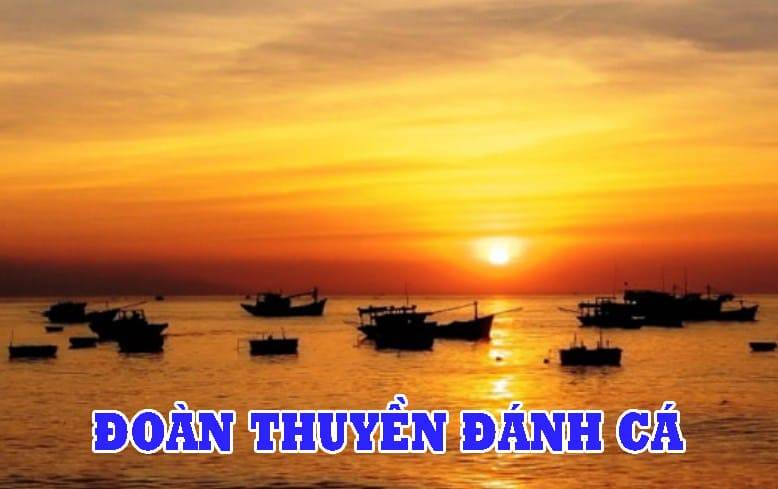 TỔNG KẾT
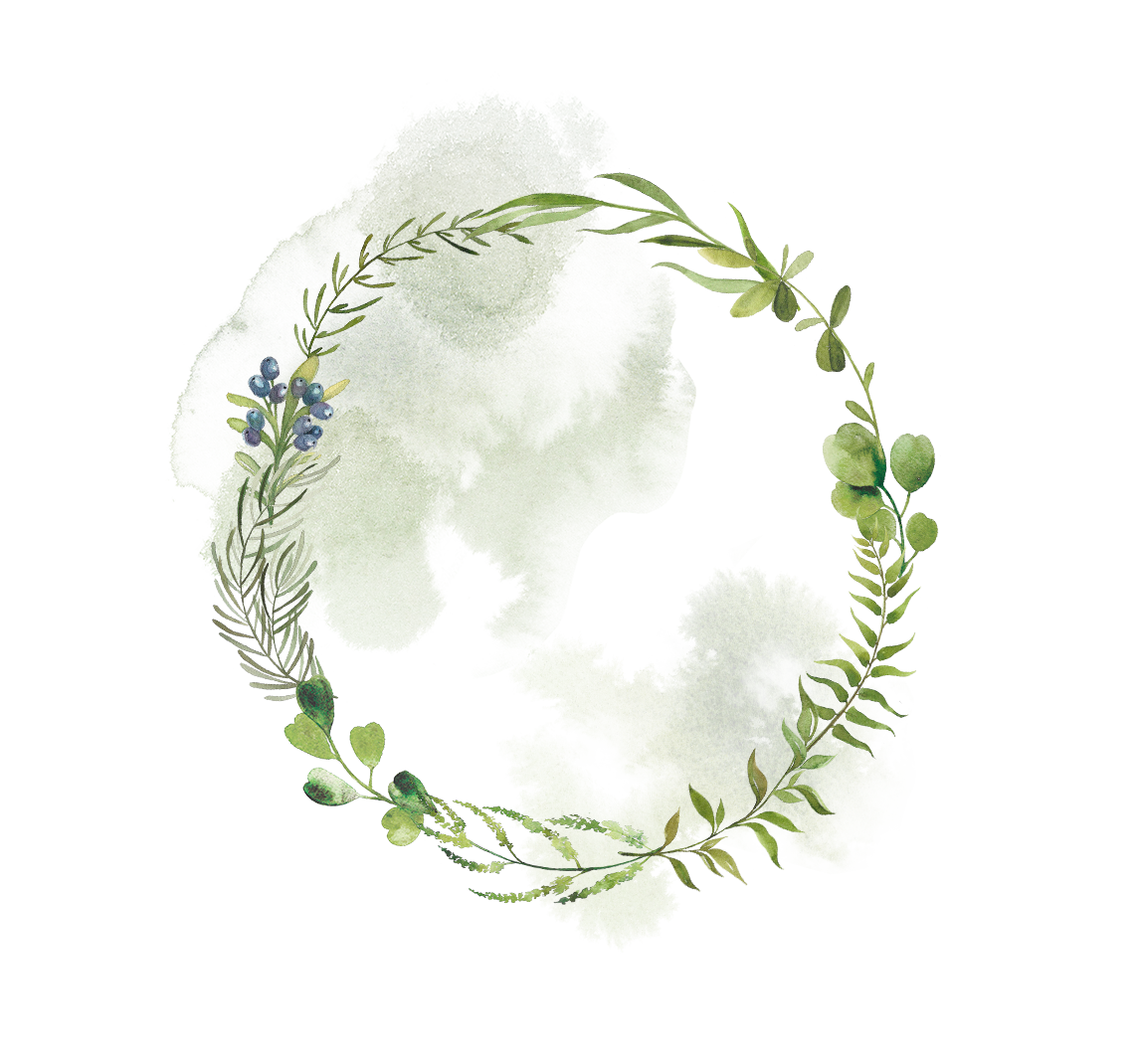 III. TỔNG KẾT
Nội dung – Ý nghĩa:
Vẻ đẹp tráng lệ của thiên nhiên hoài hoà với vẻ đẹp con người lao động: khoẻ khoắn, hào hùng, lạc quan. Bộc lộ niềm vui, niềm tự hào của nhà thơ trước cuộc sống và đất nước.
Bài thơ thể hiện nguồn cảm hứng lãng mạn ngợi ca biển cả lớn lao, giàu đẹp, ngợi ca nhiệt tình lao động vì sự giàu đẹp cảụ đất nước của những con người lao động mới.
Đoàn thuyền đánh cá
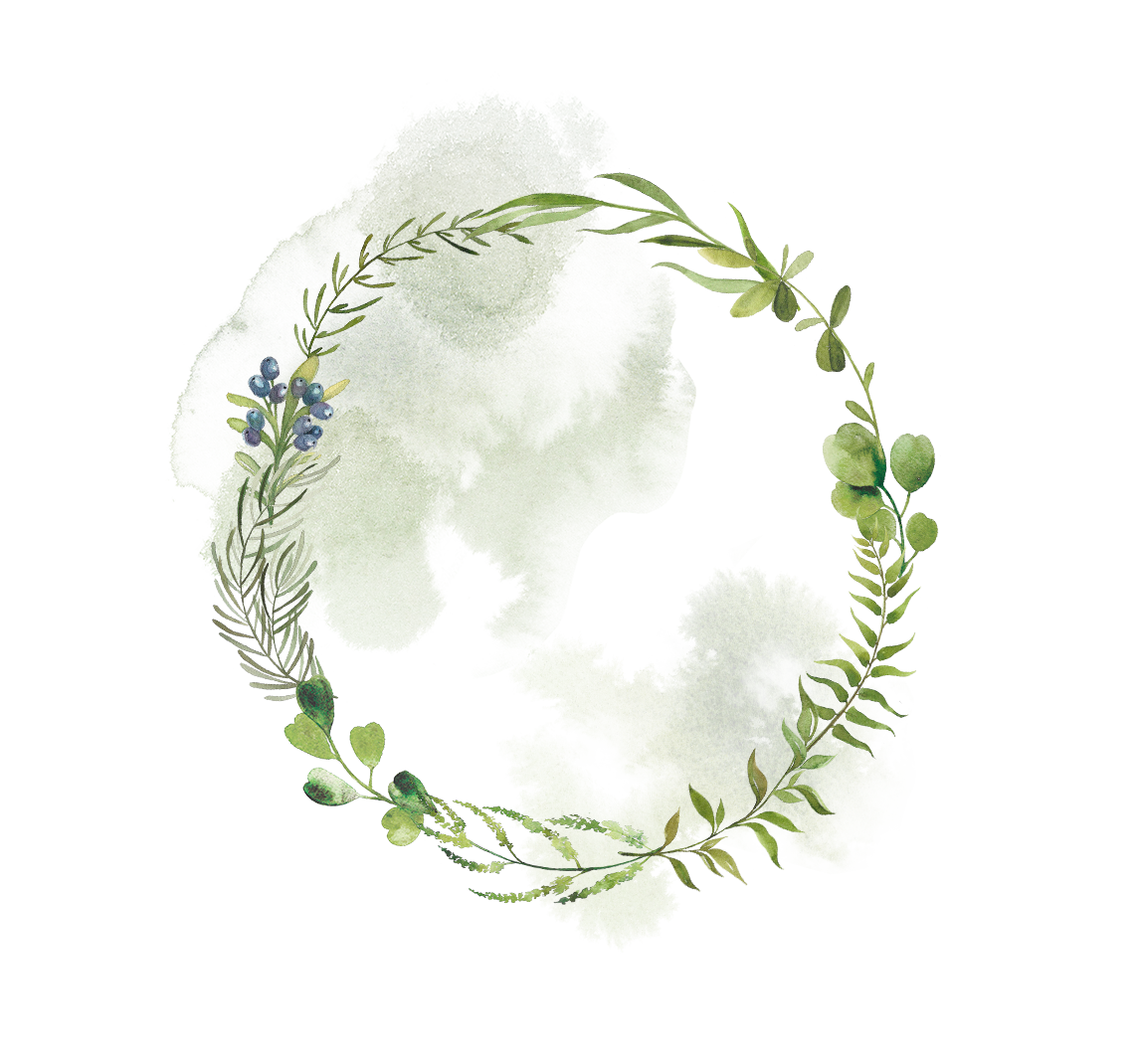 Nghệ thuật
III. TỔNG KẾT
Sử dụng bút pháp lãng mạn với các biện pháp nghệ thuật đối lập, so sánh, nhân hóa, phóng đại.
Khắc họa những hình ảnh đẹp về mặt trời lúc hoàng hôn, bình minh, hình ảnh biển cả và bầu trời trong đêm, hình ảnh ngư dân và đoàn thuyền đánh cá
Miêu tả sự hài hòa giữa thiên nhiên và con người.
Sử dụng ngôn ngữ thơ giàu hình ảnh, nhạc điệu, gợi liên tưởng.
Đoàn thuyền đánh cá
LUYỆN TẬP – TRẮC NGHIỆM
Câu 1:  Bài thơ Đoàn thuyền đánh cá được tác giả viết về vùng biển nào ở nước ta?
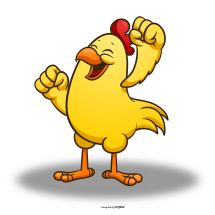 A.  Quảng Ninh
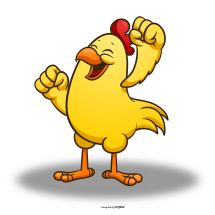 B. Quảng Bình
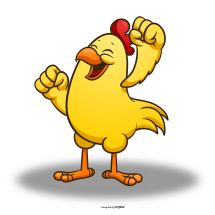 C. Hải Phòng
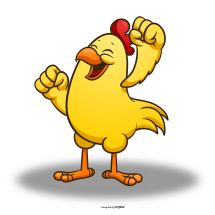 D. Thái Bình
Câu 2:  Ý nào sau đây kể đầy đủ nhất tên các loại cá được nhắc đến trong bài thơ ?
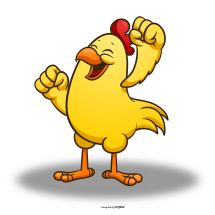 A.  Cá bạc, cá thu, cá nhụ, cá đé
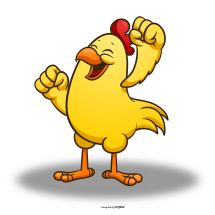 B.  Cá bạc, cá thu, cá nhụ, cá chim, cá chuối, cá song
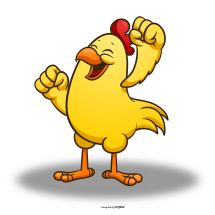 C. Cá bạc, cá thu, cá chim, cá song
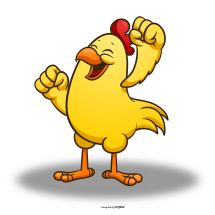 D. Cá bạc, cá thu, cá nhụ, cá chim, cá đé, cá song
Câu 3: Nội dung các “câu hát” trong bài thơ có ý nghĩa như thế nào?
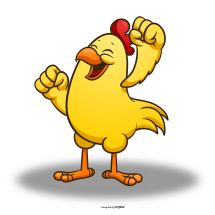 Biểu hiện niềm vui, sự phấn chấn của người lao động.
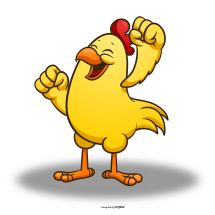 B.  Biểu hiện sức sống căng tràn của thiên nhiên.
C. Thể hiện sức mạnh vô địch của con người.
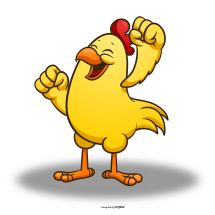 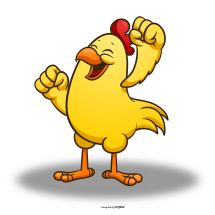 D. Thể hiện sự bao la, hùng vĩ của biển cả.
Câu 4:  Cảm hứng chủ đạo của bài thơ Đoàn thuyền đánh cá là:
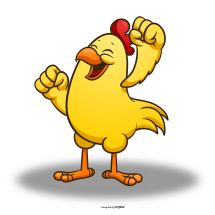 A.  Cảm hứng về lao động và chiến tranh.
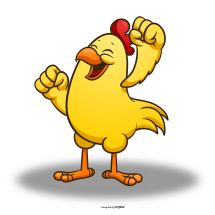 B.  Cảm hứng về lao động và thiên nhiên.
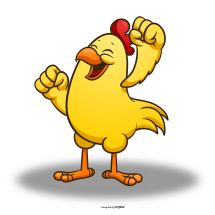 C. Cảm hứng về tình yêu thiên nhiên và chiến tranh.
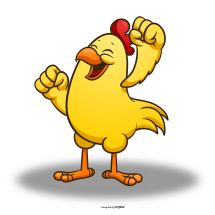 D.  Cảm hứng về con người lao động
Câu 5:  Từ vàng bạc trong câu: Vẩy bạc đuôi vàng loé rạng đông được dùng theo nghĩa nào ?
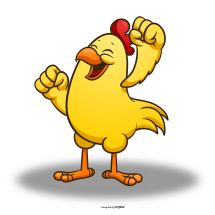 A.  nghĩa gốc
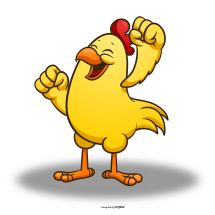 B.   Phương thức chuyển nghĩa nhân hoá
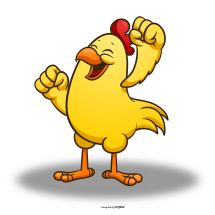 C. Phương thức chuyển nghĩa hoán dụ
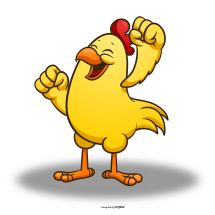 D. Phương thức chuyển nghĩa ẩn dụ
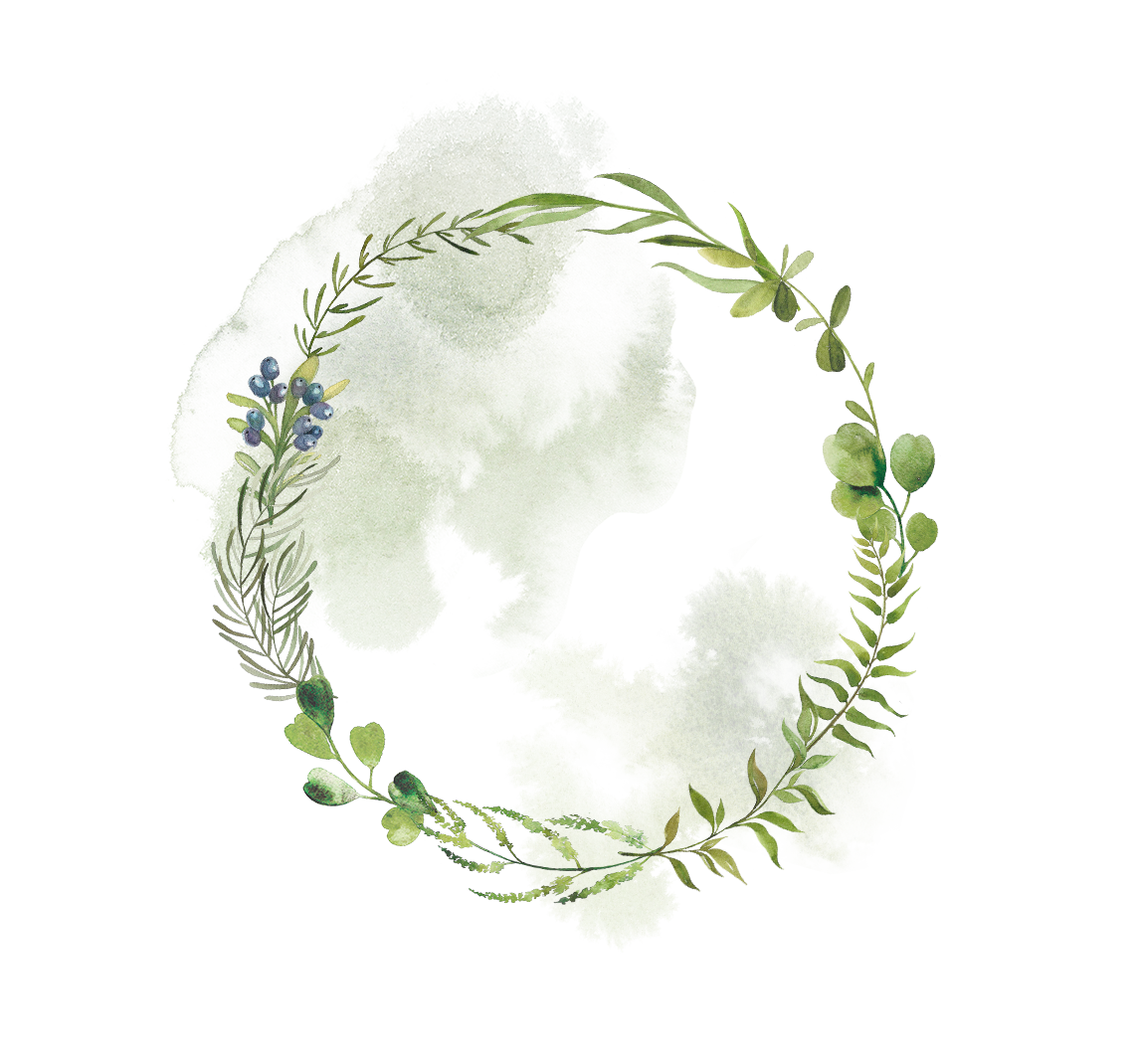 VẬN
 DỤNG
1. Biển ta giàu và đẹp như thế nhưng hiện nay môi trường biển ở nước ta  như thế nào? Theo các em ta phải làm gì để bảo vệ môi trường biển cũng  như các nguồn lợi thủy hải sản từ biển?
2. Tháng 5/2014 , Trung Quốc hạ đặt giàn khoan trái phép lên vùng đặc quyền kinh tế của nước ta hồi, những ngư dân đã làm gì để bảo vệ chủ quyền biển đảo Việt Nam?  Bản thân em đã đang và sẽ làm gì để bảo vệ chủ quyền lãnh thổ nước ta?
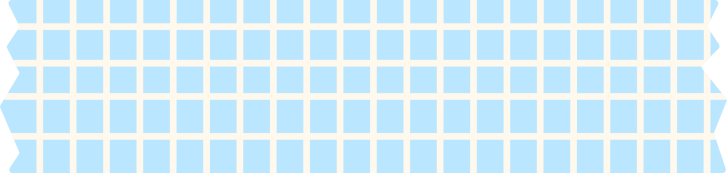 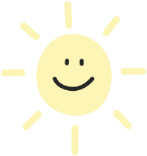 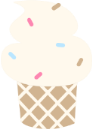 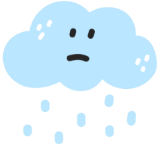 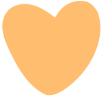 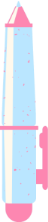 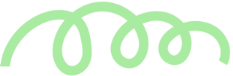 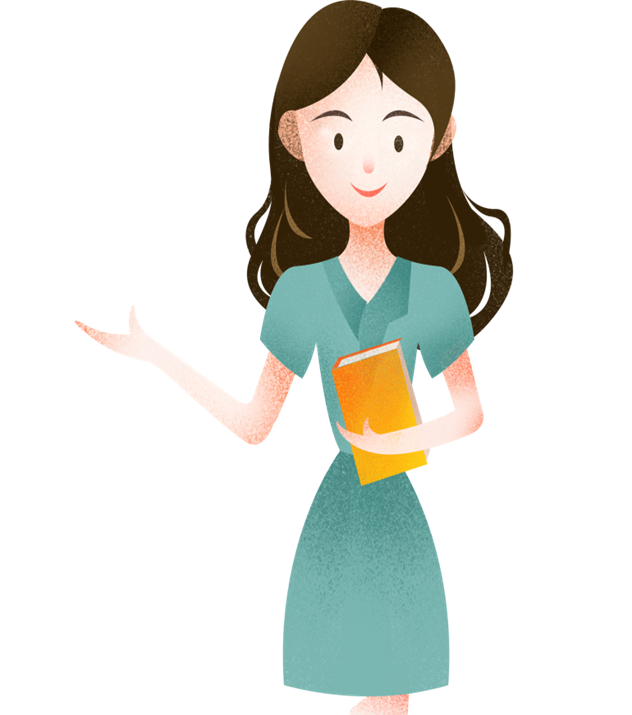 HẸN GẶP LẠI CÁC EM TRONG TIẾT HỌC SAU!
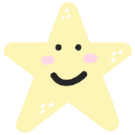 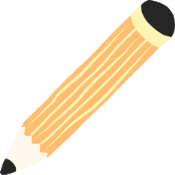 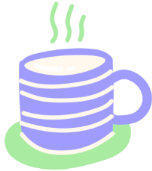 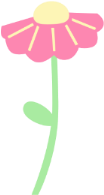 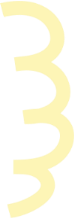 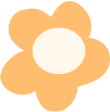